February 8, 2022
2023-2027 Highway Program Development
February 8, 2022
Overview
Discuss Highway Program Development Process

Discuss 2023-2027 Highway Program Development Schedule

Discuss Extended Highway Program Analysis

Discuss Statewide Line Items
	At what levels should the line item targets be programmed?

Discuss Federal Funding

Discuss Program Objectives/Priorities/Considerations
2
Public Policy and Input
What direction do we have?
Transportation Plans
What type of system do we need?
Performance Monitoring
Are we successful?
Five-Year Program
What projects will be done and when?
Highway Program Development Process
February 8, 2022
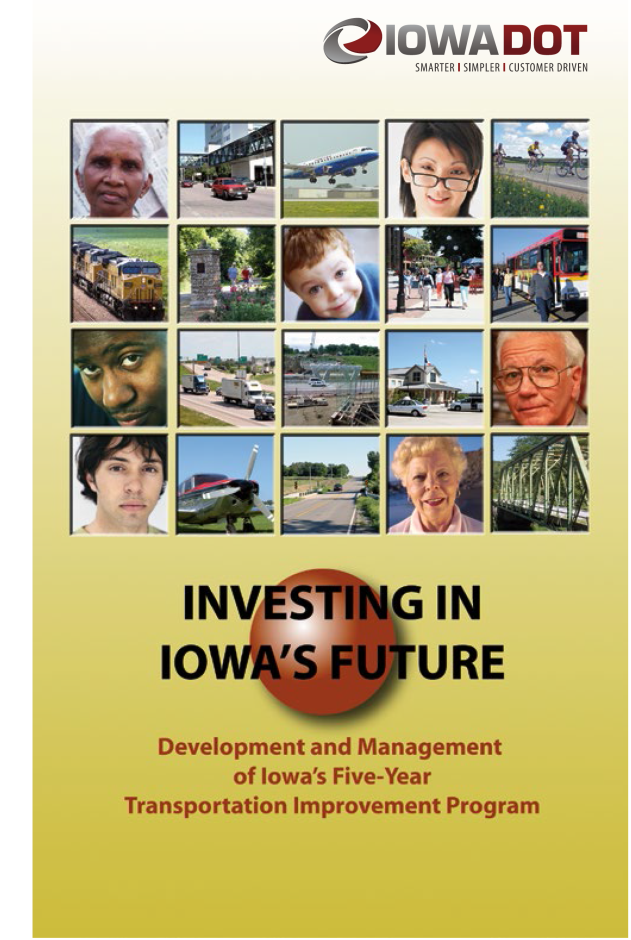 3
February 8, 2022
Step 1:  Project identification
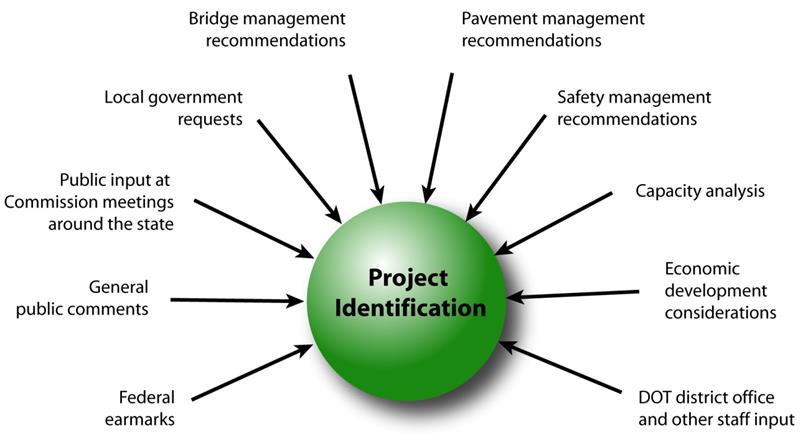 4
February 8, 2022
Step 2:  Establishing the Transportation Commission’s annual programming objectives
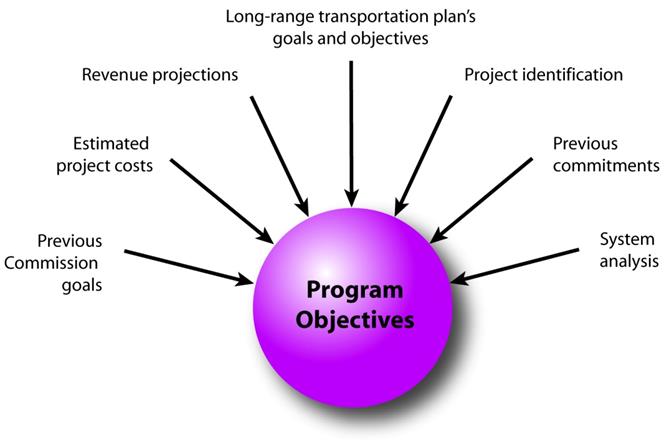 5
February 8, 2022
Step 3:  Evaluating potential project candidates
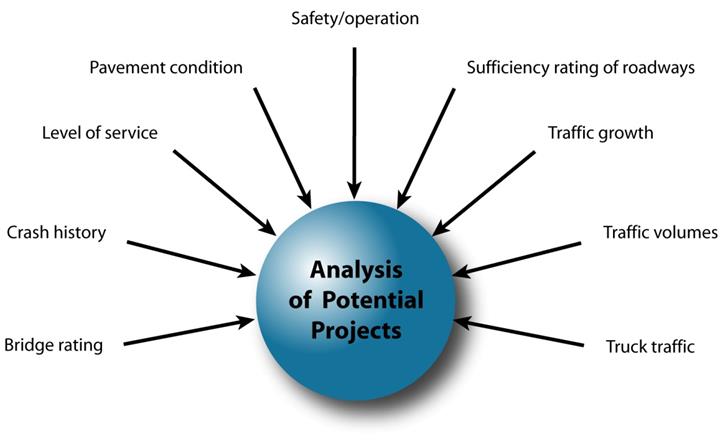 6
February 8, 2022
Step 4:  Developing the final program
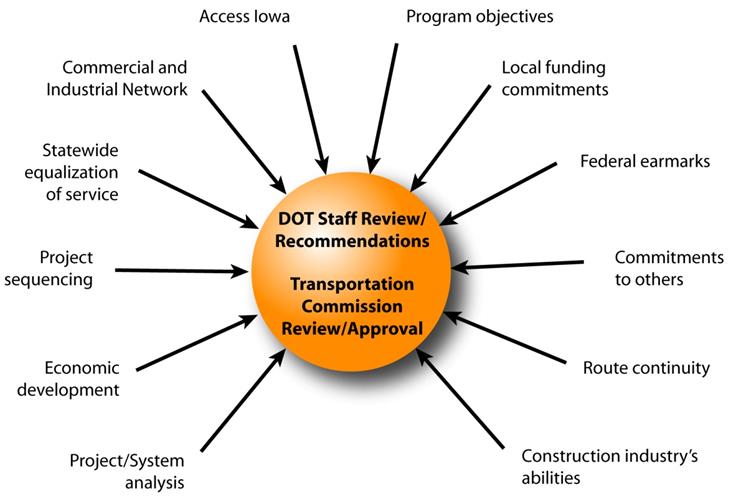 7
February 8, 2022
Commission Program Development Schedule (2023-2027)
February 2022
	Discuss Highway Program Development Process
	Discuss 2023-2027 Highway Program Development Schedule
	Discuss Extended Highway Program Analysis
	Discuss Statewide Line Items
	    At what levels should the line item targets be programmed?
	Discuss Federal Funding
	Discuss Program Objectives/Priorities/Considerations
March 2022
	Discuss 2023-2027 available Highway Program funding
	Discuss 2023-2027 Highway Program Options
	Determine 2023-2027 Highway Program Objectives
	Action Item: Line Item Targets for Programming
April 2022
 	Develop the Draft 2023-2027 Highway Program
	Action Item: 2023-2027 Highway Program Objectives
May 2022
 	Present the Draft 2023-2027 Iowa Transportation Improvement Program to the public
          (including all previous program approvals and draft 2023–2027 Highway Program)
June 2022
 	Action Item: Approve the 2023–2027 Iowa Transportation Improvement Program
8
2022-2031 Highway Program Analysis
For Highway Planning Purposes Only (x $1,000,000)
Changes to Projected Funds
FY 2021 Projects Rescheduled
Rescheduling and cost changes of projects programmed in years 2022 to 2025, add 2026
Added highlighted projects
Additional project schedule changes
Adjustment for final non-Interstate pavement modernization costs
February 8, 2022
as presented April 12, 2021
Proposed Highway Program		        	        Extended Highway Program
			
	2022	2023	2024	2025	2026	2027	2028	2029	2030	2031
Projected Funds as of March 2021	754.7	687.0	715.5	707.5	701.4	 701.4 	 701.4 	 701.4 	 701.4 	 701.4
	
Highway Program Components
	Interstate Stewardship	 199.1	157.9	151.5	149.9	149.0	175.0	180.0	185.0	190.0 	195.0
	Non-Interstate Pavement Modernization 	 148.1	140.0	145.0	150.0	155.0	165.0	175.0	185.0	190.0 	195.0
	Non-Interstate Bridge Modernization 	 64.5	101.7	110.6	125.8	140.3	155.0	170.0	185.0	190.0 	195.0
	Safety Specific 	31.9	31.0	32.0	33.0	34.0	35.0	36.0	37.0	38.0	39.0
	Non-Interstate Capacity/System Enhancement	 158.3	178.4	267.4	141.2 	156.1
		US 61 Des Moines N of Mediapolis to N of IA 78					 	0.4 	
		US 30 Missouri Valley bypass 					 	21.6	6.7 	
		US 61 1 mi N of IA 78 to 2 mi S of IA 92					 	49.2	 	
		US 63 NW Oskaloosa bypass						0.2
		US 75 Plymouth: Hinton						6.1
	Major Interstate Capacity/System Enhancement	 177.1	90.0	80.2	177.2	117.2
		I-35 Polk/Story						1.2 	
		I-80 Scott Mississippi River Bridge					 	50.0 	50.0
		I-80 Pottawattamie Madison Avenue						20.7	24.8
		
		
Highway Program Balance  	 (24.3)	(12.0)	(71.2)	(69.6)	(50.2)	22.0	58.9	109.4	93.4 	77.4
Black:  Previous discussion
(   ):  Indicates Highway Program is over-programmed
Green:  Changes since previous discussion
9
2022-2031 Highway Program Analysis
For Highway Planning Purposes Only (x $1,000,000)
Changes to Projected Funds
Project Additions/Deletions
February 8, 2022
Proposed Highway Program		        	        Extended Highway Program
			
	2022	2023	2024	2025	2026	2027	2028	2029	2030	2031
Projected Funds as of March 2021	754.7	687.0	715.5	707.5	701.4	 701.4 	 701.4 	 701.4 	 701.4 	 701.4
	Infrastructure Bill	50.0
	
Projected Funds	804.7	687.0	715.5	707.5	701.4	701.4	701.4	701.4	701.4	701.4


Highway Program Components
	Interstate Stewardship	 199.1	157.9	151.5	149.9	149.0	175.0	180.0	185.0	190.0 	195.0
	Non-Interstate Pavement Modernization 	 148.1	140.0	145.0	150.0	155.0	165.0	175.0	185.0	190.0 	195.0
	 Non-Interstate Pavement Modernization 	 50.4
	Non-Interstate Bridge Modernization 	 64.5	101.7	110.6	125.8	140.3	155.0	170.0	185.0	190.0 	195.0
	Safety Specific 	31.9	31.0	32.0	33.0	34.0	35.0	36.0	37.0	38.0	39.0
	Safety Specific 	5.0
	Non-Interstate Capacity/System Enhancement	 158.3	178.4	267.4	141.2 	156.1
		US 61 Des Moines N of Mediapolis to N of IA 78					 	0.4 	
		US 30 Missouri Valley bypass 					 	21.6	6.7 	
		US 61 1 mi N of IA 78 to 2 mi S of IA 92					 	49.2	 	
		US 63 NW Oskaloosa bypass						0.2
		US 75 Plymouth: Hinton						6.1
	Major Interstate Capacity/System Enhancement	 177.1	90.0	80.2	177.2	117.2
		I-35 Polk/Story						1.2 	
		I-80 Scott Mississippi River Bridge					 	50.0 	50.0
		I-80 Pottawattamie Madison Avenue						20.7	24.8
		I-80 Pottawattamie Madison Avenue 	(4.5)

		
		
Highway Program Balance  	 (25.2)	(12.0)	(71.2)	(69.6)	(50.2)	22.0	58.9	109.4	93.4 	77.4
Black:  Previous discussion
(   ):  Indicates Highway Program is over-programmed
Green:  Changes since previous discussion
10
2022-2031 Highway Program Analysis
For Highway Planning Purposes Only (x $1,000,000)
Changes to Projected Funds
Includes Amendment
February 8, 2022
Proposed Highway Program		        	        Extended Highway Program
			
	2022	2023	2024	2025	2026	2027	2028	2029	2030	2031
Projected Funds as of March 2021	754.7	687.0	715.5	707.5	701.4	 701.4 	 701.4 	 701.4 	 701.4 	 701.4
	Infrastructure Bill	50.0
	
Projected Funds	804.7	687.0	715.5	707.5	701.4	701.4	701.4	701.4	701.4	701.4


Highway Program Components
	Interstate Stewardship	 199.1	157.9	151.5	149.9	149.0	175.0	180.0	185.0	190.0 	195.0
	Non-Interstate Pavement Modernization 	 198.5	140.0	145.0	150.0	155.0	165.0	175.0	185.0	190.0 	195.0
	Non-Interstate Bridge Modernization 	 64.5	101.7	110.6	125.8	140.3	155.0	170.0	185.0	190.0 	195.0
	Safety Specific 	36.9	31.0	32.0	33.0	34.0	35.0	36.0	37.0	38.0	39.0
	Non-Interstate Capacity/System Enhancement	 158.3	178.4	267.4	141.2 	156.1
		US 61 Des Moines N of Mediapolis to N of IA 78					 	0.4 	
		US 30 Missouri Valley bypass 					 	21.6	6.7 	
		US 61 1 mi N of IA 78 to 2 mi S of IA 92					 	49.2	 	
		US 63 NW Oskaloosa bypass						0.2
		US 75 Plymouth: Hinton						6.1
	Major Interstate Capacity/System Enhancement	 172.6	90.0	80.2	177.2	117.2
		I-35 Polk/Story						1.2 	
		I-80 Scott Mississippi River Bridge					 	50.0 	50.0
		I-80 Pottawattamie Madison Avenue						20.7	24.8
	
		
		
Highway Program Balance  	 (25.2)	(12.0)	(71.2)	(69.6)	(50.2)	22.0	58.9	109.4	93.4 	77.4
Black:  Previous discussion
(   ):  Indicates Highway Program is over-programmed
Green:  Changes since previous discussion
11
2023-2032 Highway Program Analysis
For Highway Planning Purposes Only (x $1,000,000)
February 8, 2022
Proposed Highway Program		        	        Extended Highway Program
			
	2023	2024	2025	2026	2027	2028	2029	2030	2031	2032
Projected Funds as of March 2021	687.0	715.5	707.5	701.4	 701.4 	 701.4 	 701.4 	 701.4 	 701.4
	Infrastructure Bill	
	
Projected Funds	687.0	715.5	707.5	701.4	701.4	701.4	701.4	701.4	701.4


Highway Program Components
	Interstate Stewardship	 157.9	151.5	149.9	149.0	175.0	180.0	185.0	190.0 	195.0
	Non-Interstate Pavement Modernization 	 140.0	145.0	150.0	155.0	165.0	175.0	185.0	190.0 	195.0
	Non-Interstate Bridge Modernization 	101.7	110.6	125.8	140.3	155.0	170.0	185.0	190.0 	195.0
	Safety Specific 	31.0	32.0	33.0	34.0	35.0	36.0	37.0	38.0	39.0
	Non-Interstate Capacity/System Enhancement	 178.4	267.4	141.2 	156.1
		US 61 Des Moines N of Mediapolis to N of IA 78				 	0.4 	
		US 30 Missouri Valley bypass 				 	21.6	6.7 	
		US 61 1 mi N of IA 78 to 2 mi S of IA 92				 	49.2	 	
		US 63 NW Oskaloosa bypass					0.2
		US 75 Plymouth: Hinton					6.1
	Major Interstate Capacity/System Enhancement	 90.0	80.2	177.2	117.2
		I-35 Polk/Story					1.2 	
		I-80 Scott Mississippi River Bridge				 	50.0 	50.0
		I-80 Pottawattamie Madison Avenue					20.7	24.8
	
		
		
Highway Program Balance  	 (12.0)	(71.2)	(69.6)	(50.2)	22.0	58.9	109.4	93.4 	77.4
Black:  Previous discussion
(   ):  Indicates Highway Program is over-programmed
Green:  Changes since previous discussion
12
February 8, 2022
At what levels should the line item targets be programmed?
March Action Item: Line Item Targets for Programming
13
February 8, 2022 as presented
April 12, 2021
FY 2022-2026 Highway Program Objectives
Projects in the 2022-2025 Highway Program will continue to be programmed with cost and schedule updates

Investment Area: Stewardship through maintaining a state of good repair
Maintain increasing funding levels for safety
Maintain increasing Interstate funding levels for pavement reconstruction, modernization, bridges, pavement patching/maintenance, rest areas, and other miscellaneous projects
Maintain increasing funding levels for non-interstate pavement modernization
Maintain increasing funding levels for non-interstate bridge modernization
Invest in additional stewardship projects 

Investment Area: Modification through rightsizing the system
Transfer of jurisdiction for portions of primary roadways to cities and counties

Investment Area: Optimization through improving operational efficiency and resiliency
Invest in intelligent transportation systems infrastructure
Invest in Super-2 improvements

Investment Area: Transformation through increasing mobility and travel choices
Invest in corridor improvements
14
February 8, 2022
Federal Funding Status
Infrastructure Bill authorizes federal funding through September 30, 2026.

Still operating under a continuing resolution for FY 2022 through Feb. 18, 2022

Infrastructure Bill funding allocations are yet to be determined with discussions underway leading to Commission action.

The next Highway Trust Fund cliff is in 2026/2027, leaving uncertainty in the last year of this next five-year program.
15
February 8, 2022
Program Development Considerations
Increase in funding from the Infrastructure Bill
Increasing construction costs (potential negative balance at the end of FY 2022)
Continue to increase bridge and pavement stewardship investments on existing highway system
Increase safety target
Balance capacity improvements with stewardship needs
Address increasing safety/operational needs on the Interstate
Address major river crossing needs
Continue to complete existing priority corridors
16
Next Steps
February 8, 2022
Discuss 2023-2027 available Highway Program funding

Discuss 2023-2027 Highway Program Options

Determine 2023-2027 Highway Program Objectives

Action Item: Line Item Targets for Programming
17